Рослини Тернопільщини 
занесені 
до Червоної книги
України
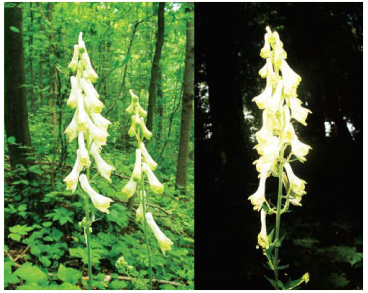 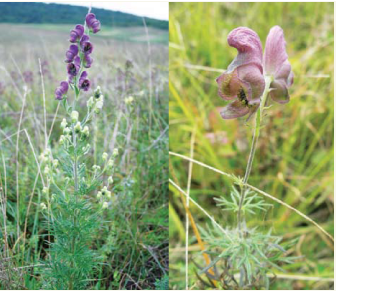 Аконіт Бессера
Аконіт несправжньо-протиотруйний
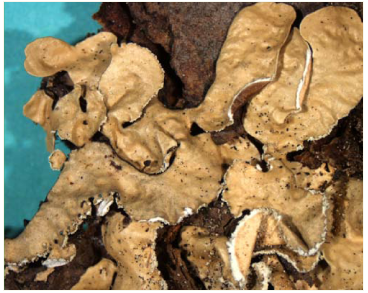 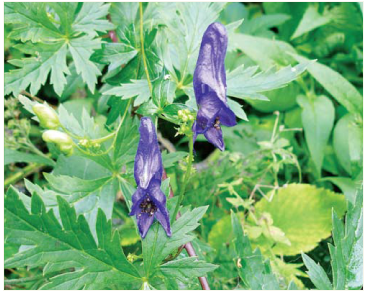 Аллоцетрарія Океза
Аконіт опушеноплодий
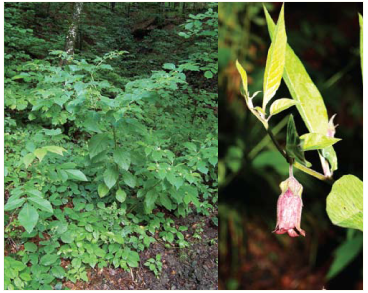 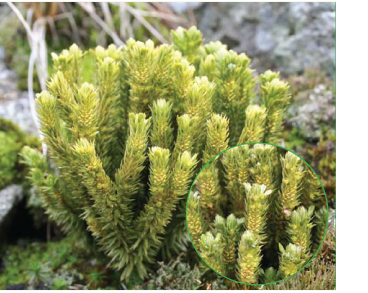 Беладонна звичайна
Баранець звичайний
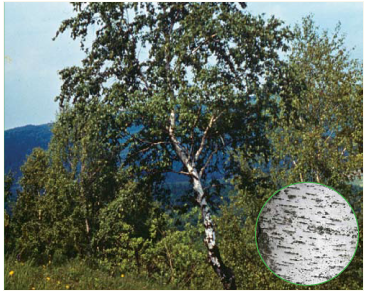 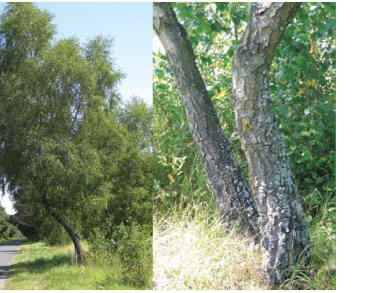 Береза Клокова
Береза темна
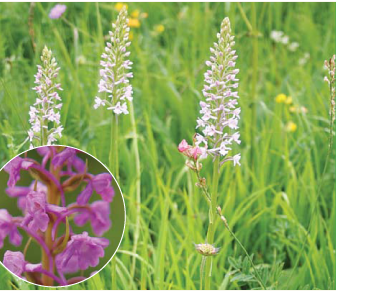 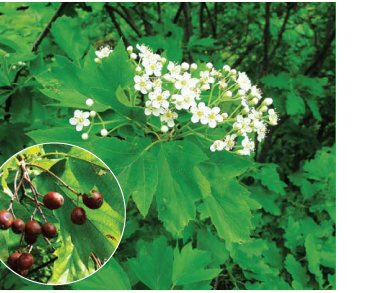 Берека (горобина берека)
Билинець довгорогий
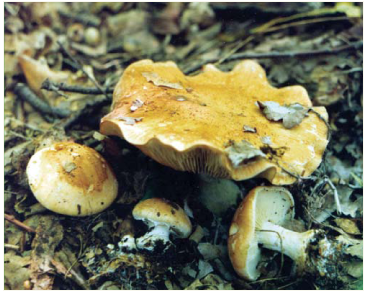 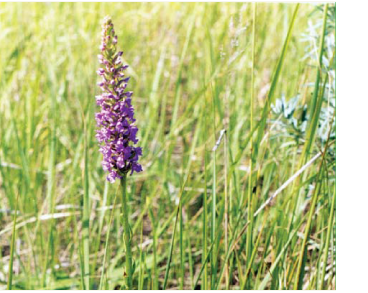 Билинець найзапашніший
Білопавутинник бульбистий
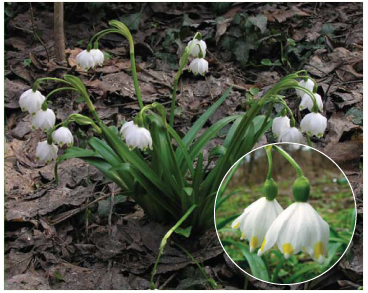 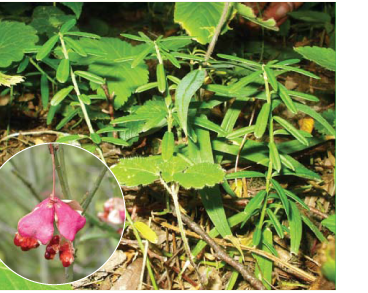 Бруслина карликова
Білоцвіт весняний
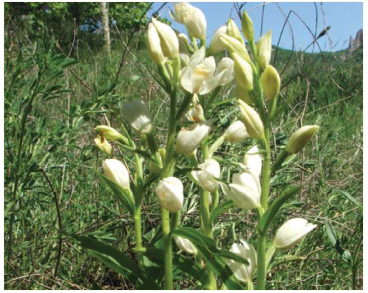 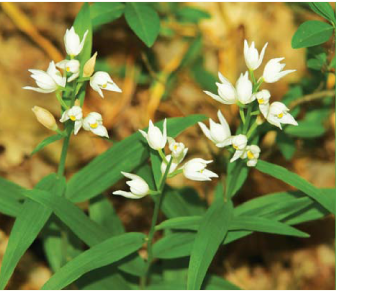 Булатка великоквіткова
Булатка довголиста
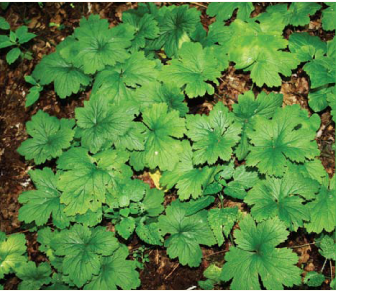 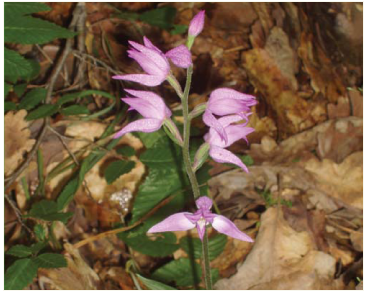 Вальдштейнія гравілатоподібна
Булатка червона
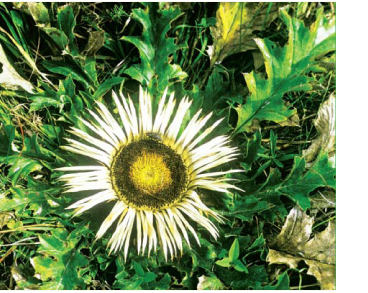 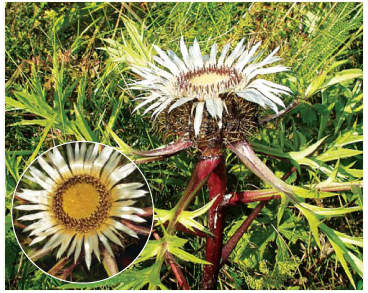 Відкасник татарниколистий
Відкасник осотоподібний
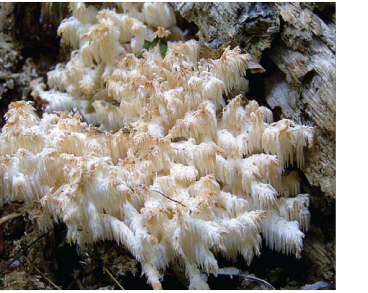 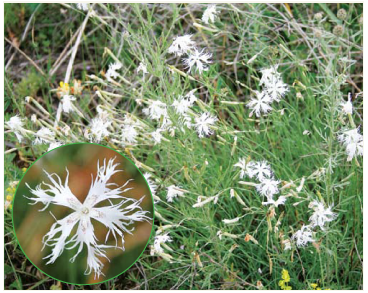 Гвоздика несправжньопізня
Герицій коралоподібний
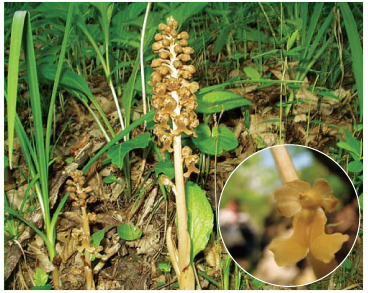 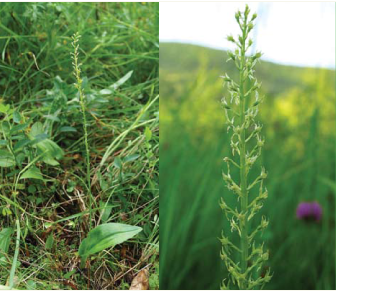 Гніздівка звичайна
Глевчак однолистий
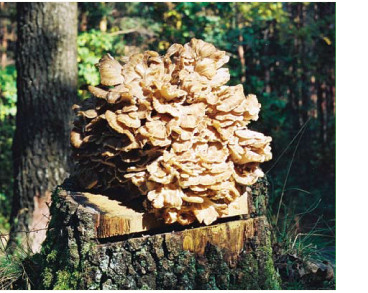 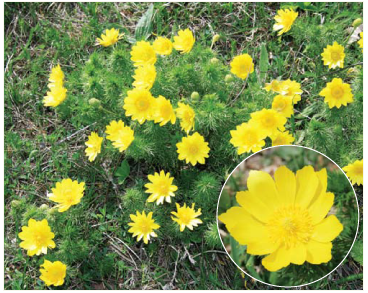 Грифола листувата
Горицвіт весняний
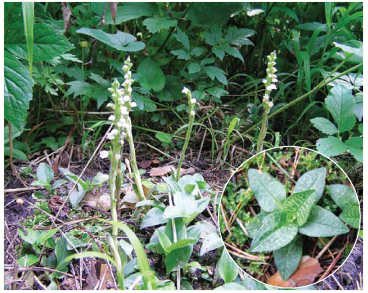 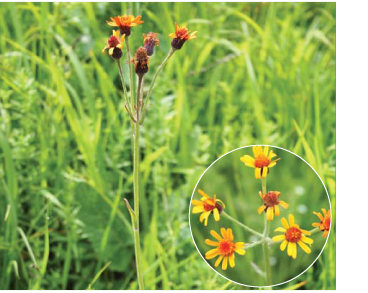 Жовтозілля Бессера
Гудієра повзуча
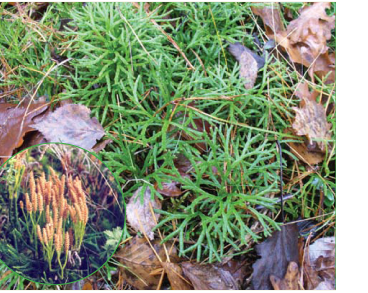 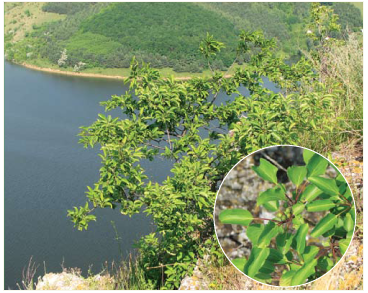 Зелениця сплюснута
Жостір фарбувальний
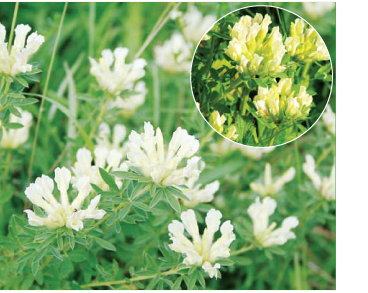 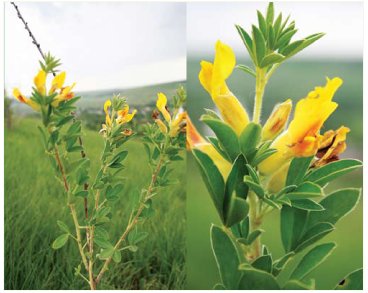 Зіновать біла
Зіновать Блоцького
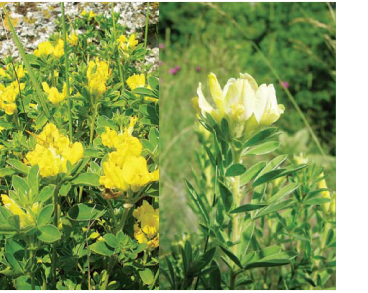 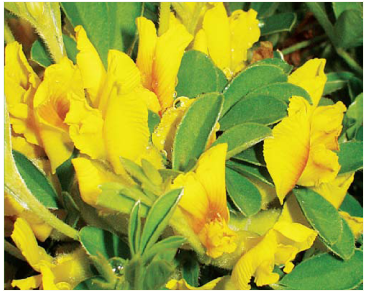 Зіновать подільська
Зіновать Пачоського
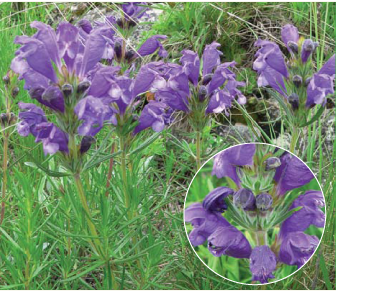 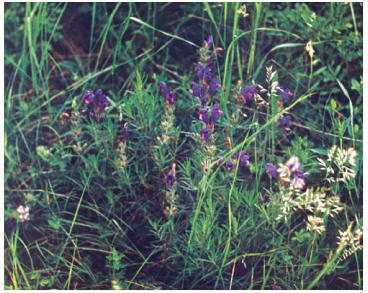 Змієголовник австрійський
Змієголовник Рюйша
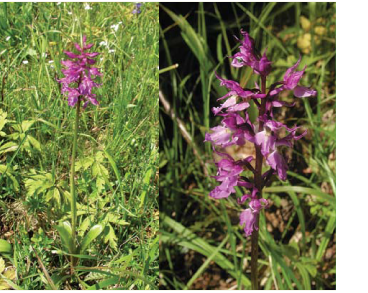 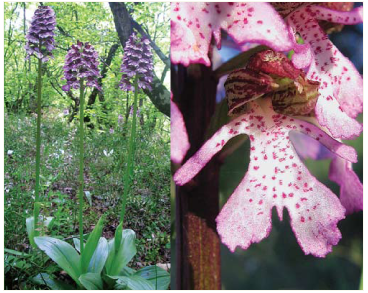 Зозулинець прикрашений
Зозулинець пурпуровий
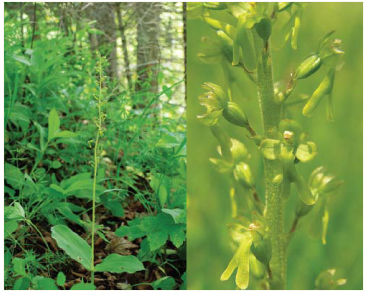 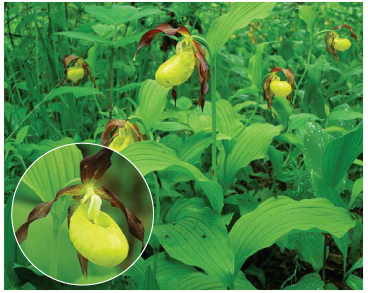 Зозулині сльози
Зозулині черевички справжні
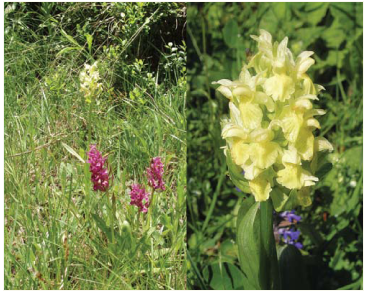 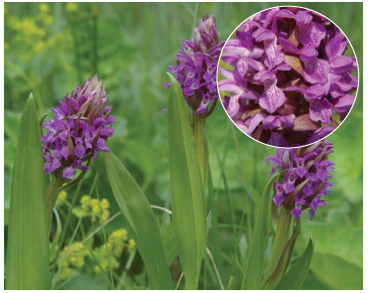 Зозульки бузинові
Зозульки м'ясочервоні
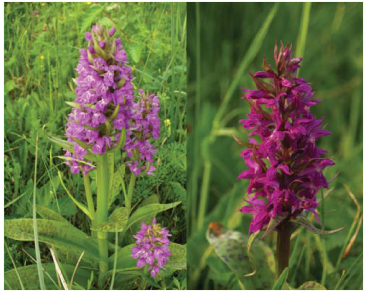 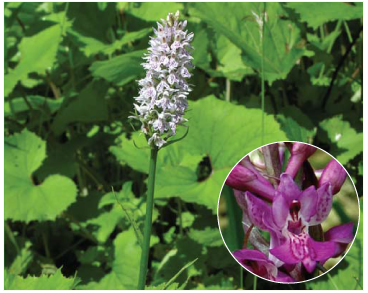 Зозульки травневі
Зозульки Фукса
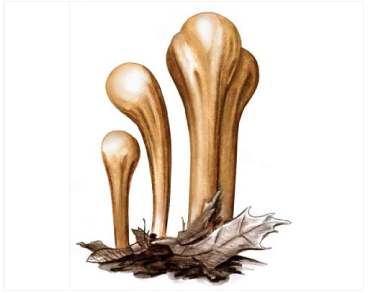 Катран татарський
Клаваріадельф товкачиковий
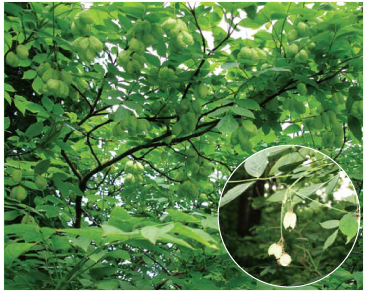 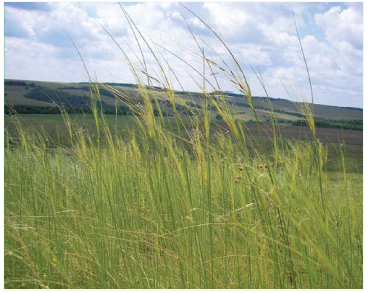 Клокичка периста
Ковила волосиста
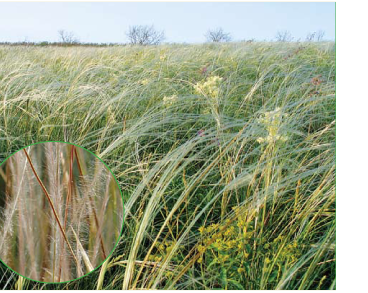 Ковила вузьколиста
Ковила найкрасивіша
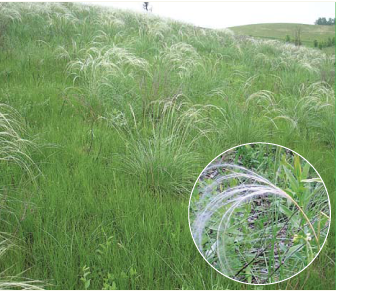 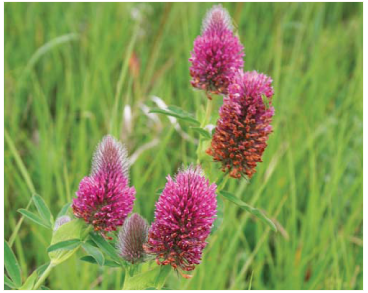 Ковила пірчаста
Конюшина червонувата
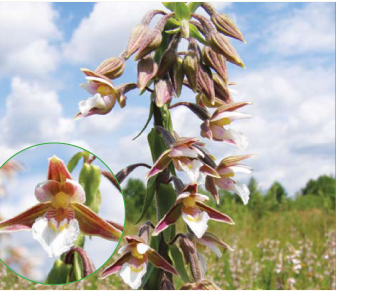 Коральковець тричінадрізаний
Коручка болотна
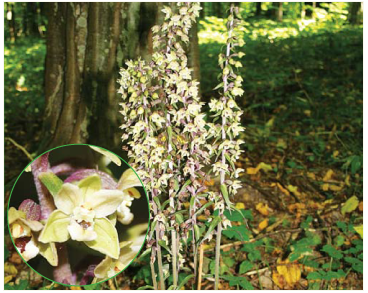 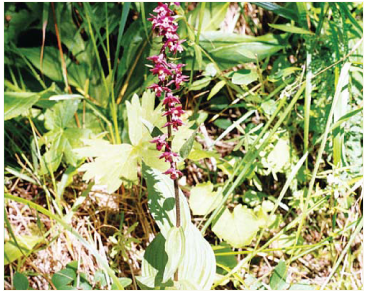 Коручка пурпурова
Коручка темно-червона
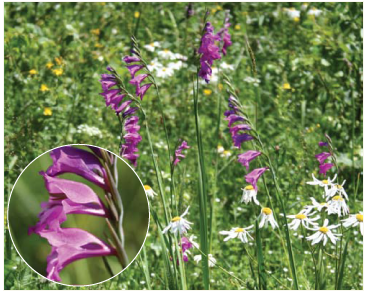 Коручка чемерникоподібна
Косарики черепитчасті
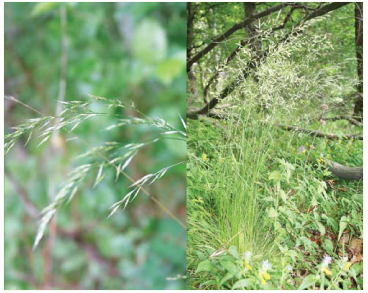 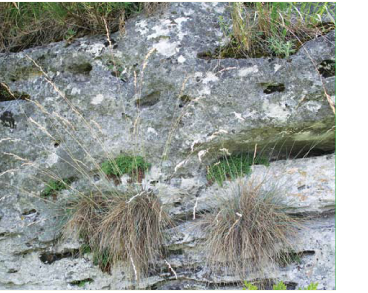 Костриця блідувата
Костриця різнолиста
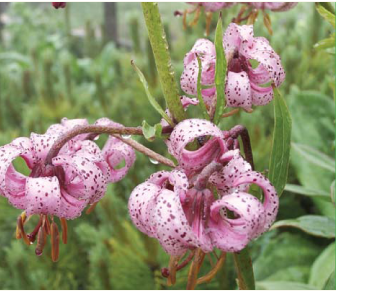 Лещиця дністровська
Лілія лісова
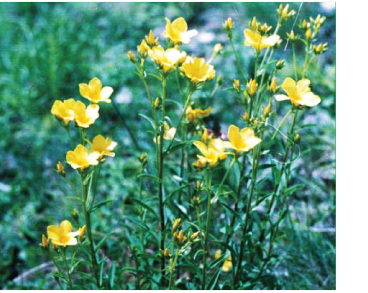 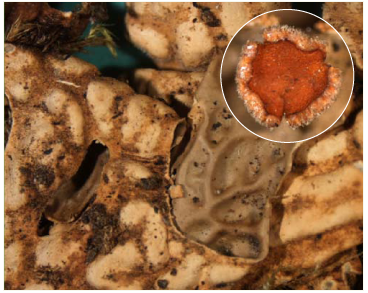 Лобарія легеневоподібна
Льон бесарабський
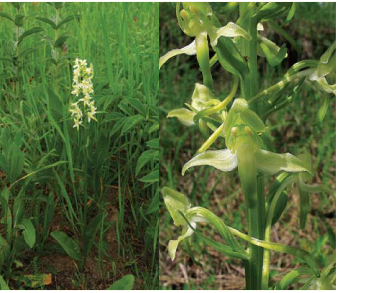 Любка дволиста
Любка зеленоквіткова
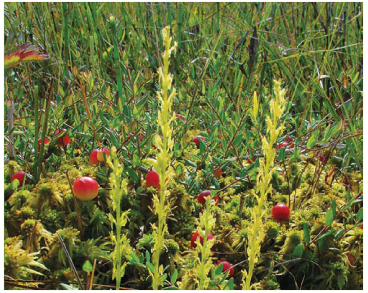 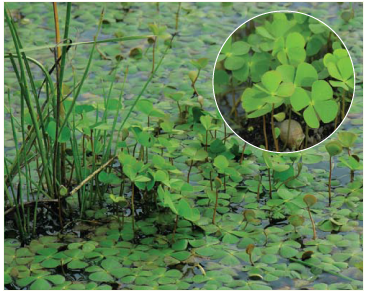 М'якух болотний
Марсилея чотирилиста
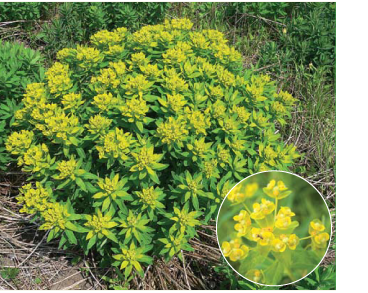 Молочай волинський
Місячниця оживаюча
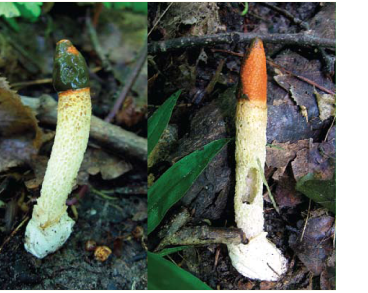 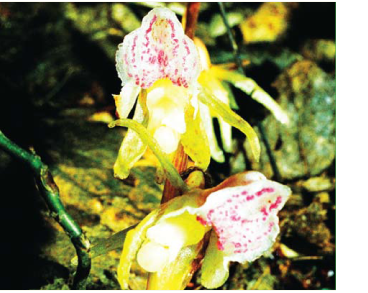 Мутин собачий
Надбородник безлистий
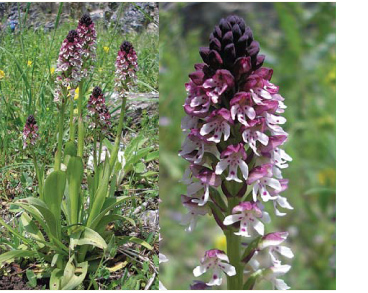 Неотіанта каптурувата
Неотінея обпалена
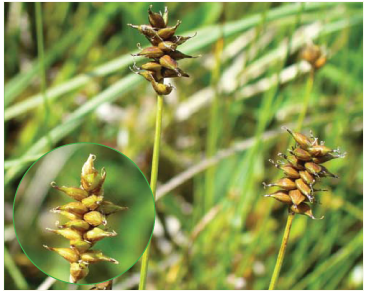 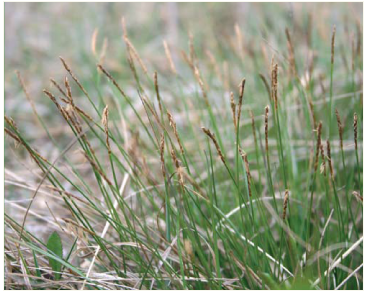 Осока дводомна
Осока Девелла
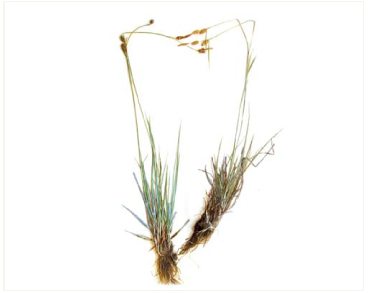 Осока затінкова
Осока Хоста
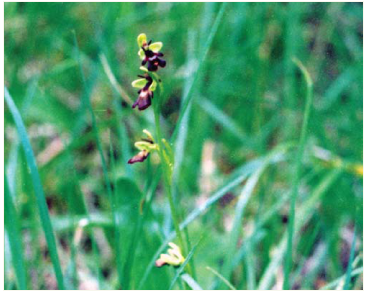 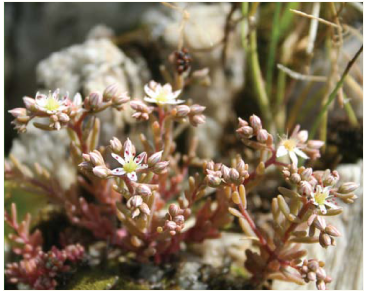 Офрис комахоносна
Очиток застарілий
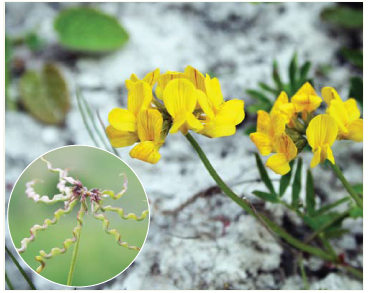 Підковка чубата
Півники сибірські
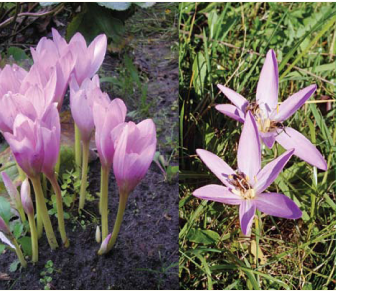 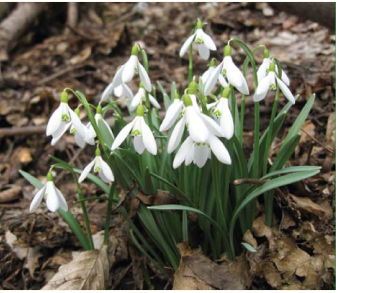 Підсніжник білосніжний
Пізньоцвіт осінній
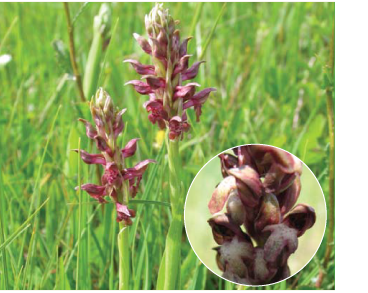 Плаун річний
Плодоріжка блощична
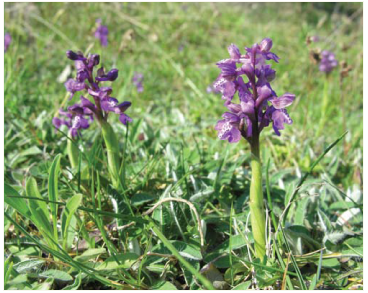 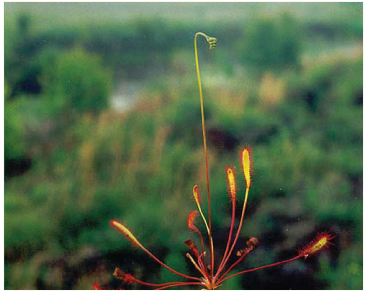 Плодоріжка салепова
Росичка англійська
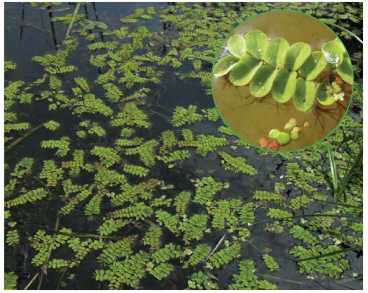 Рутвиця смердюча
Сальвінія плаваюча
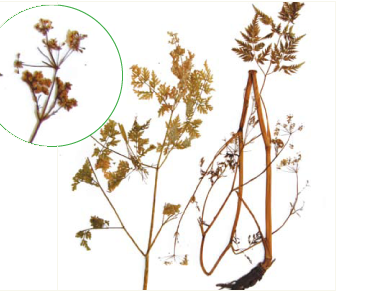 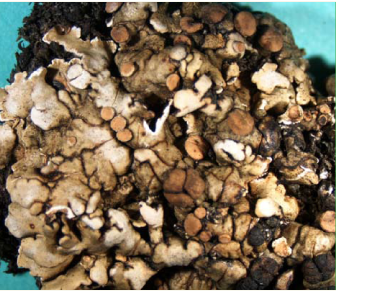 Сквамарина щетиниста
Свистуля татарська
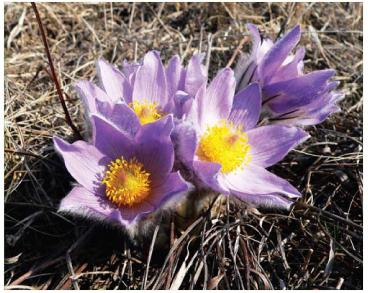 Сон великий
Солоріна двоспорова
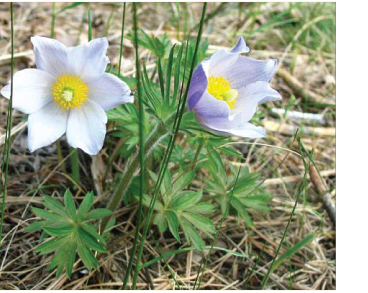 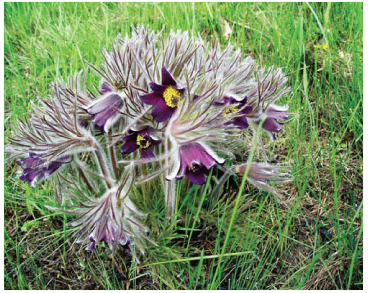 Сон розкритий
Сон лучний
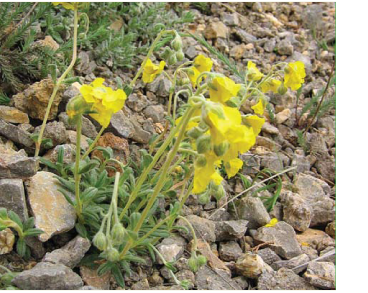 Сонцецвіт сивий
Сонценасінник таємний
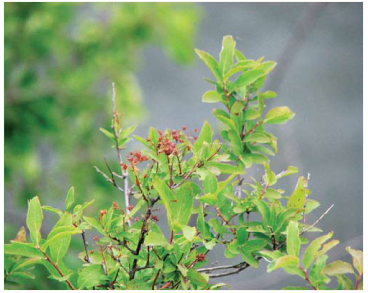 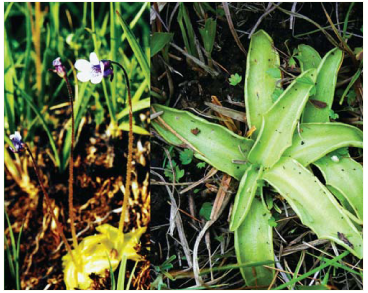 Товстянка звичайна
Таволга польська
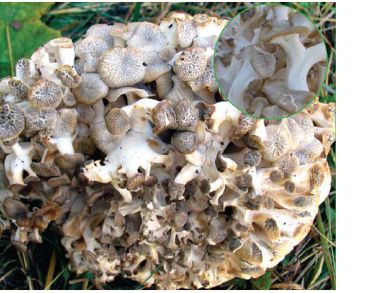 Траунштейнера куляста
Трутовик зонтичний
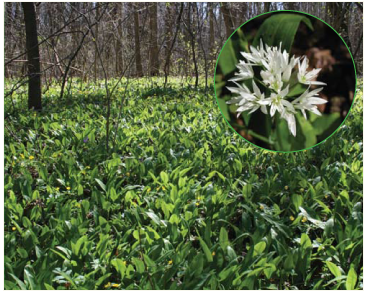 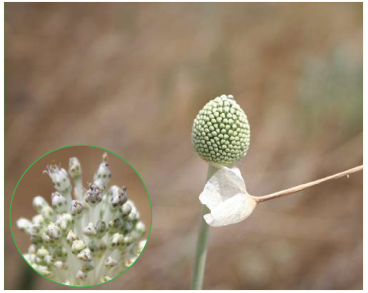 Цибуля круглонога
Цибуля ведмежа
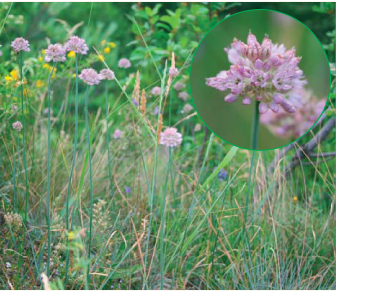 Цибуля пряма
Цибуля перевдягнена
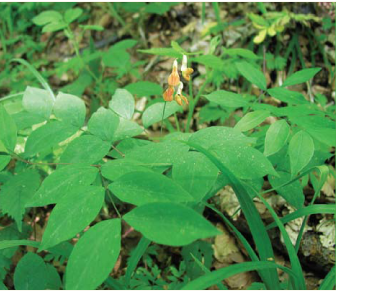 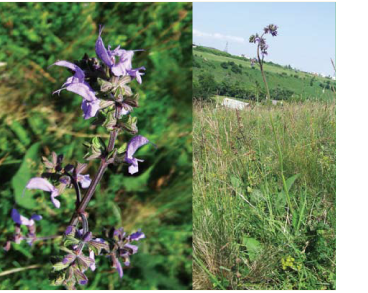 Чина гладенька
Шавлія кременецька
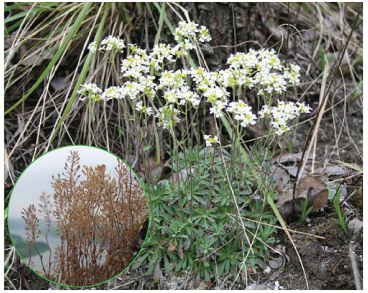 Шафран Гейфелів
Шиверекія подільська
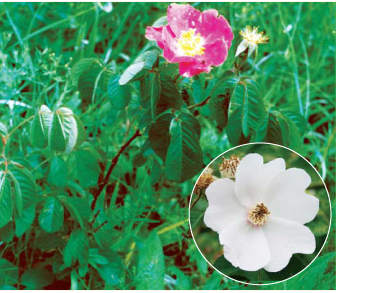 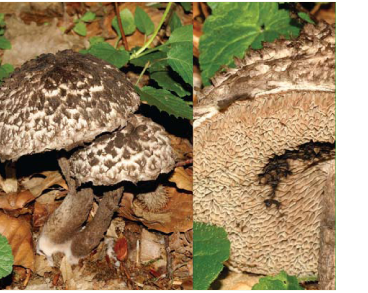 Шишкогриб лускатий
Шипшина Чацького
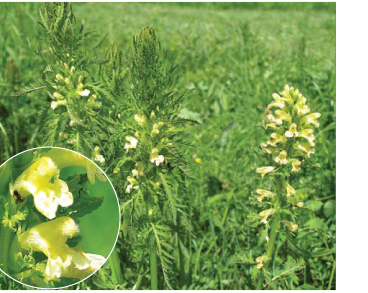 Шоломниця весняна
Шолудивник високий
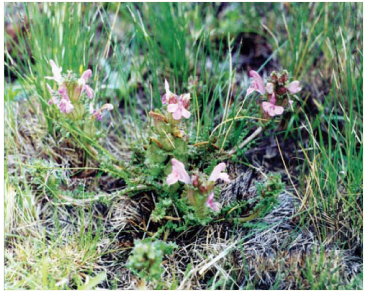 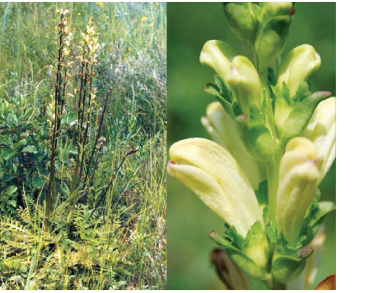 Шолудивник лісовий
Шолудивник королівський
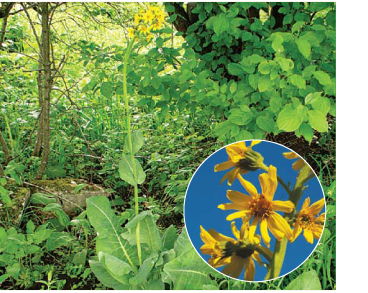 Язичник сибірський
Язичник сивий
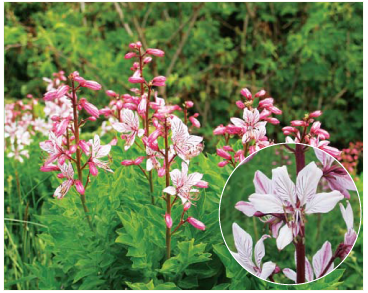 Ясенець білий
Дякую за увагу